Мишка 
с сердечком
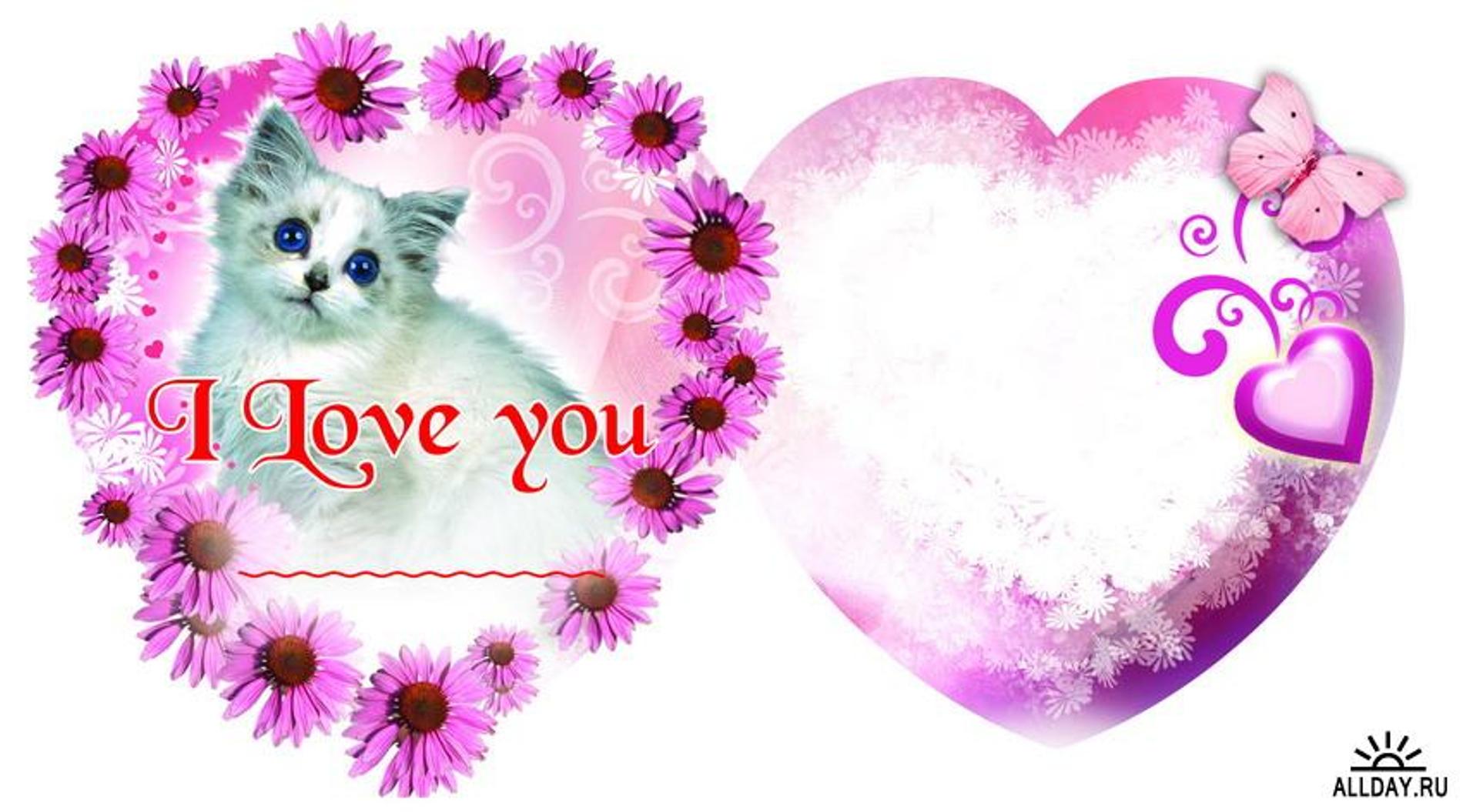 Нарисуйте овальное наклоненное лицо.
Определите середину и расположение глаз, потом нарисуйте нос, глаза и ротик у мишки.
Рисуем ушки, спину и лапки.
Нарисуйте прямую, ось сердечка, потом опираясь на нее рисуем само сердце.
Сотрите лишние линии, чтоб получилось, как на картинке,           потом нарисуйте вторую лапу                   и вокруг много сердечек.
Наш милый мишка с сердечком готов.